Добрый – злой,Трусливый – смелый,Толстый – тонкий,Чёрный – белый,Вверх – вниз,Внутри – снаружи,Над – под,Жара – стужа,Чистить – пачкать,День – ночь,Все сюда! – ступайте прочь!Труд – безделье,Смех – рыданья…Здравствуйте… и до свиданья!
Антонимы – это слова, противоположные по смыслу.
Сегодня пасмурный день был,Глеб зонт взял, а Лев забыл.Дождь пролился неплохойЛев весь мокрый, Глеб сухой.
Очень толстый червячок
Яблоку прогрыз бочок,
С тонким он теперь соседом
О скворцах ведёт беседу.
Полный чемодан гордится,Что поедет за границу,Ну, а старый и пустойВ шкаф  отправят на постой.
Любопытный карапуз
Изучал продуктов вкус,
Но из всех запомнил только
Сладкий торт и перец горький.
Назови    антонимы
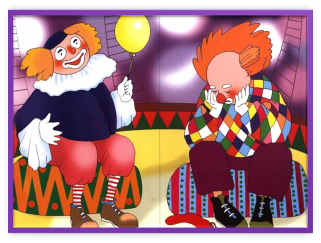 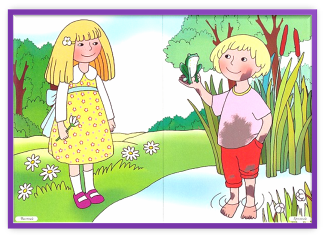 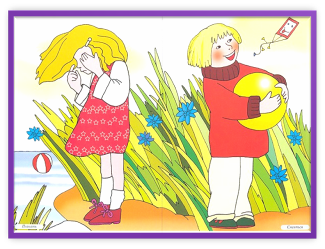 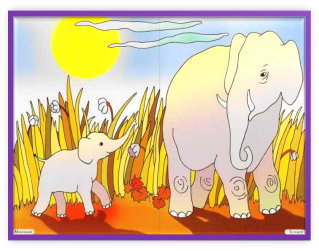